PH300 Modern Physics SP11
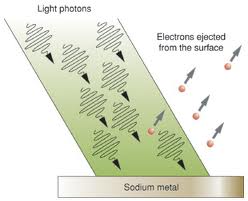 “Anyone who has never made a mistake has never tried 	anything new.” - Albert Einstein
2/15 Day 9: 
Questions?
Exam 1
Photoelectric Effect
Thursday:  
Photoelectric Effect 
(continued)
1
Summary from last time…
Scientists “make up” theories to explain the evidence they see.
These theories are constrained by experiment.
We can’t always open up the seed and look inside. Have to make inferences from indirect evidence.
A theory with a plausible mechanism is more convincing than a rote algorithm.
The more different cases our theory works on, the more we believe it.
But it could always be wrong…
2
The Photoelectric Effect
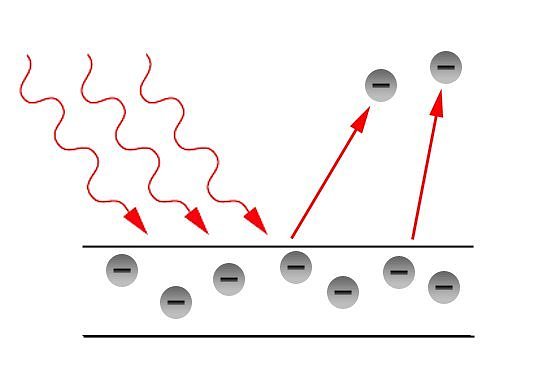 The photoelectric effect is a phenomenon in which electrons are emitted from a metal as a consequence of the electrons absorbing energy from light.
The effect was only observed with UV light, but not so with red or IR light.  Effect is frequency dependent!?
But Maxwell told us that the light intensity doesn’t depend on frequency! (Intensity only depends on |E|2)
Experimental apparatus: PE effect
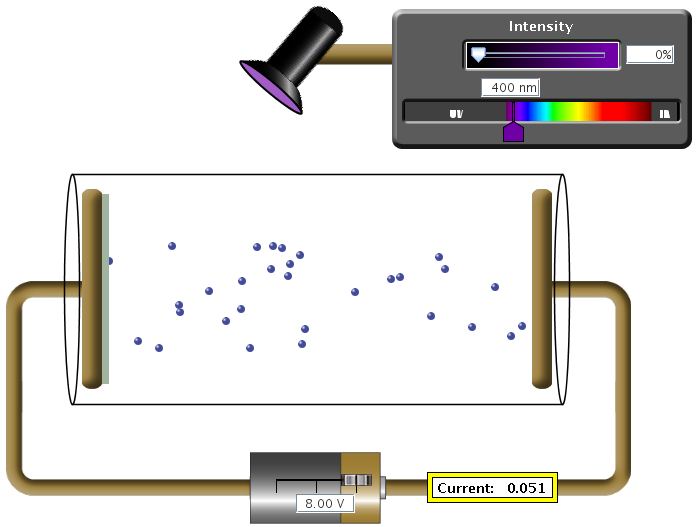 Metal surface
Glass cylinder
Vacuum
Experimental apparatus: PE effect
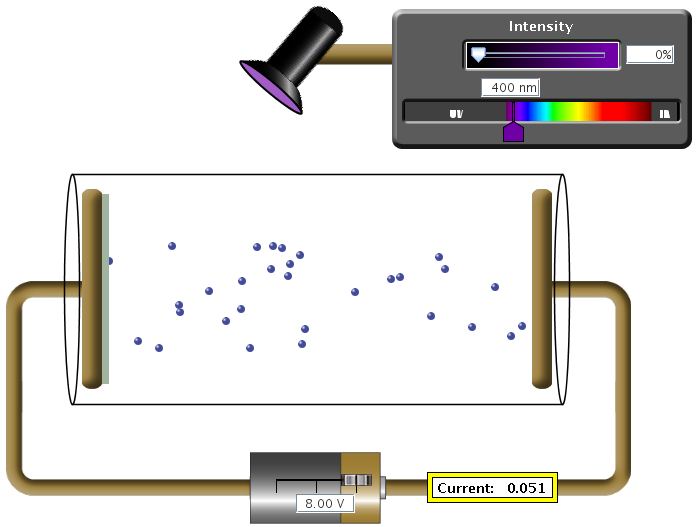 Metal surface
Glass cylinder
Vacuum
Adjustable voltage
Current meter
What happens?
A
B
+
-
10 V
2 ohms
Two metal plates in vacuum with a voltage between them.
How much current is flowing through the resistor?
A)      0 A
B)   0.2 A
C)      5 A
D)    10 A
E)     infinite current
Answer: (A) 0 amps.  
No electrons there to move.  
Note: different from resistor across gap.
When does an electric field exert a force on a charge?
Always
Sometimes (depends on the charge)
Sometimes (need an oscillating E-field)
Sometimes (depends on many things)
Never
An electric field ALWAYS exerts a force
on any charge!
Lorentz force law
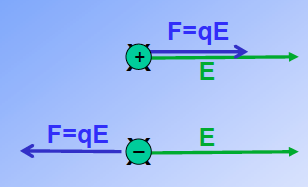 In the absence of a magnetic field:
Force = charge x electric field
Photoelectric effect experiment apparatus.
Two metal plates in vacuum, adjustable voltage between 
them, shine light on one plate. Measure current between plates.
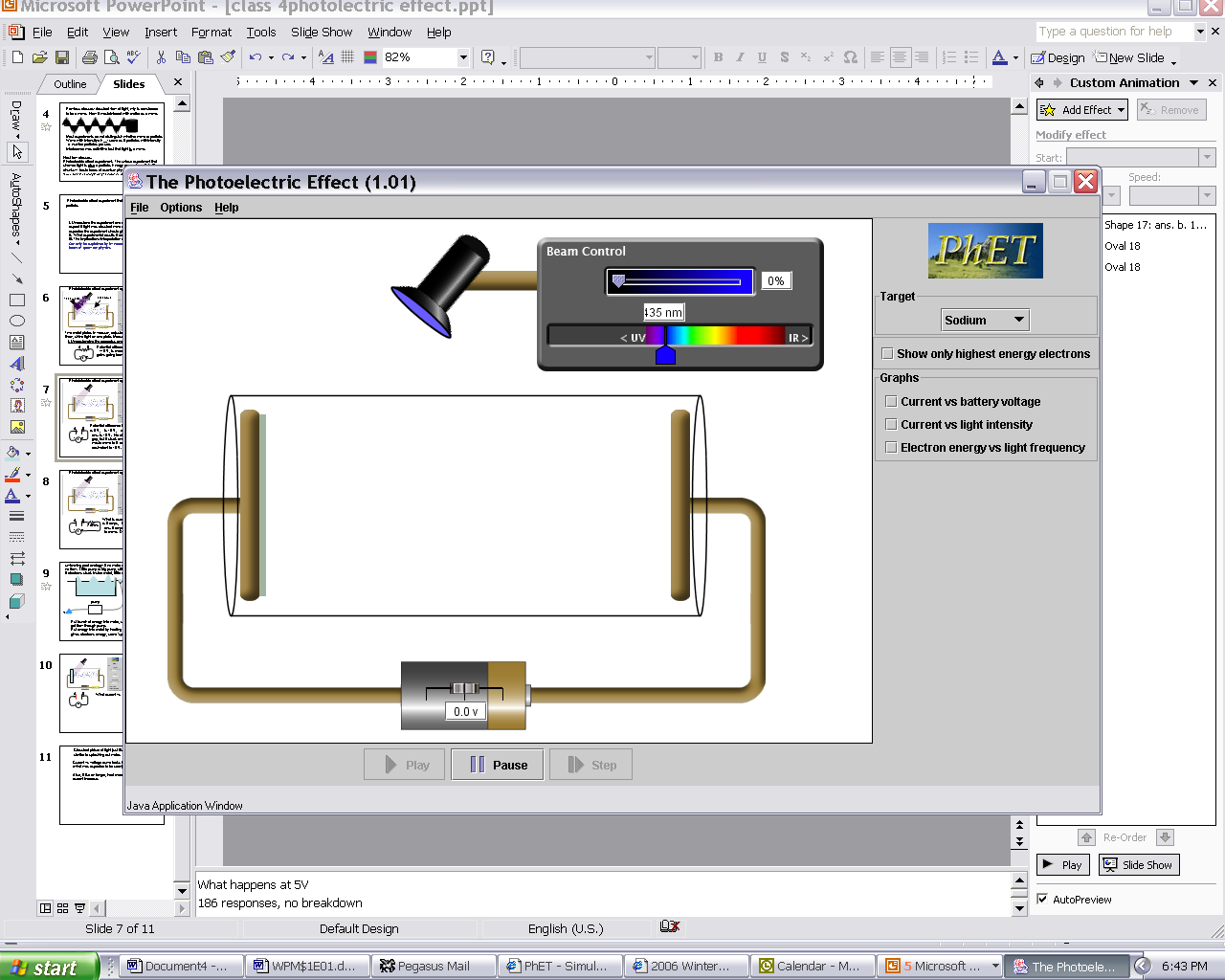 B
A
Potential difference between A and B = 

a. 0 V,    b. 5 V,   c. 10 V  d. infinite volts
+
-
10 V
[Speaker Notes: What happens at 5V
186 responses, no breakdown]
Potential difference between A and B is 10 V
Without light, no electrons can get across gap.
But if we put an electron near the surface of plate A it 'feels' the electric field between the two plates.
The electron accelerates towards the positive plate (B) and picks up the energy ΔE=qΔV= q(10V) = 1 electron charge x 10 V = 10 eV
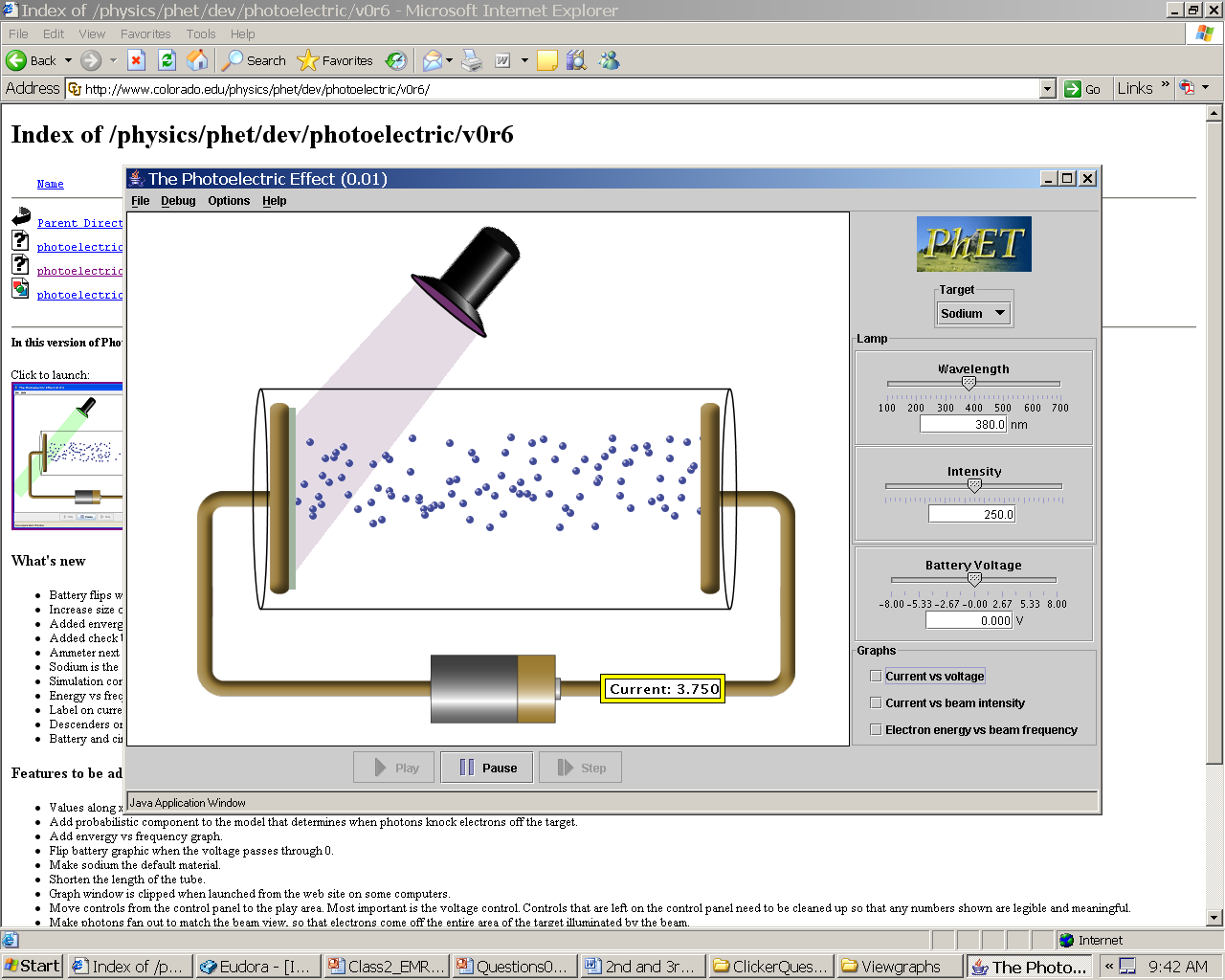 E
Uniform E-field between plates
F=qE
10V
+
+
+
+
+
0V
B
A
Constant force on electron constant acceleration
- 10V  +
Current = 0 A
Current = 0.1 A
0V
10Volts
+
+
+
+
1V
0V
F
E
path
A note about units of energy
Joules are good for macroscopic energy conversions.
    But when talking about energy of single electrons, Joules are inconvenient… (way too big!)
Define new energy unit: The electron-volt (eV)
  1eV = kinetic energy gained by an electron when
             accelerated through 1 volt of potential difference
1eV ≈ 1.6·10-19 J
+
1V
[Speaker Notes: For ref. not to be covered in class.]
How to put the e- close to plate A?
Glass cylinder
Shine light on the plate!!
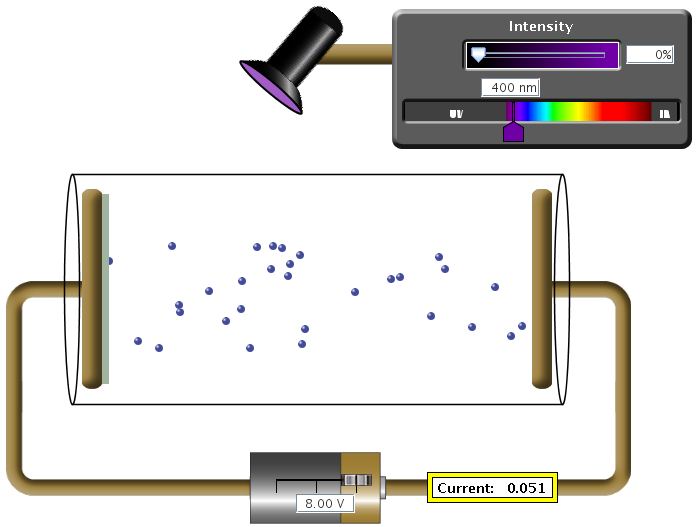 Metal surface
+++++
A
B
Electrons get pulled towards plate B by the electric field
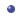 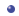 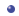 Vacuum
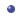 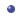 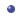 F = E·qe-
Adjustable voltage
Current meter
First we could argue that the light heats up the plate  electrons pop-out
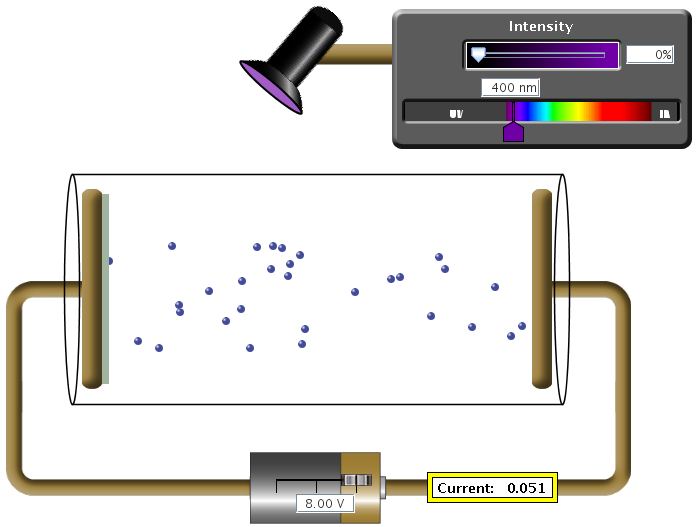 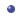 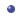 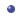 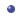 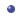 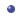 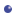 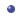 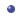 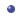 Measure the current!
Experimental apparatus: PE effect
Play with color and intensity & measure current.
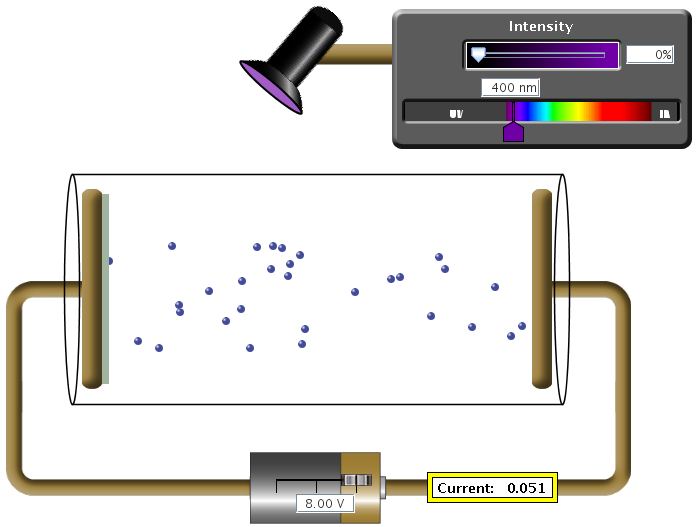 Measure the current!
Swimming Pool Analogy 
If no water slops over side of pool, no flow.  Little pump or big pump, still no water current. Similar to:
If electrons stuck inside metal plate, no current for little or big V.
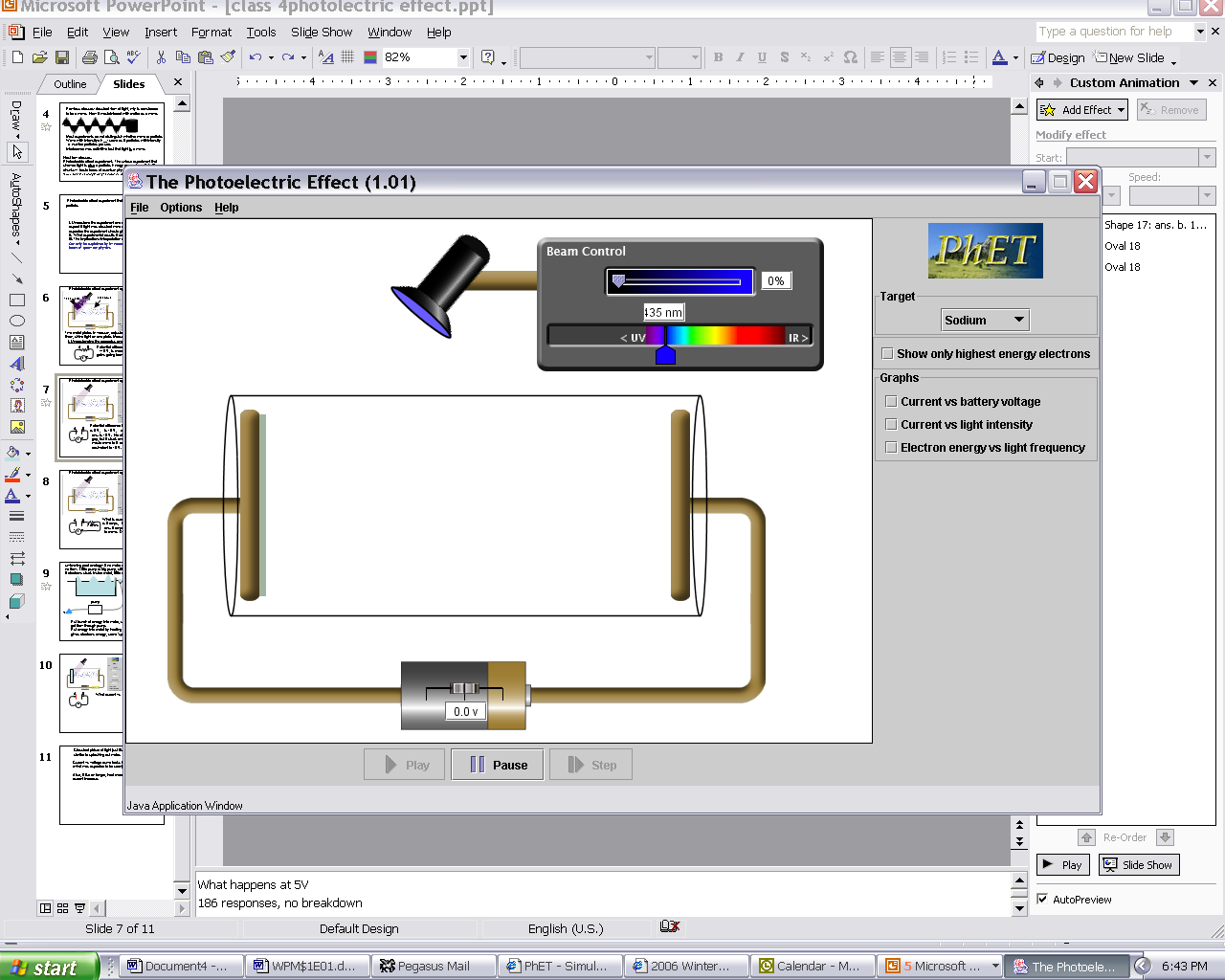 pump
?
Pool party: put bunch of energy into water, splash some out,
get flow through pump.
Put energy into metal by heating it very hot,
gives electrons energy, some “splash” out.  Gives current.
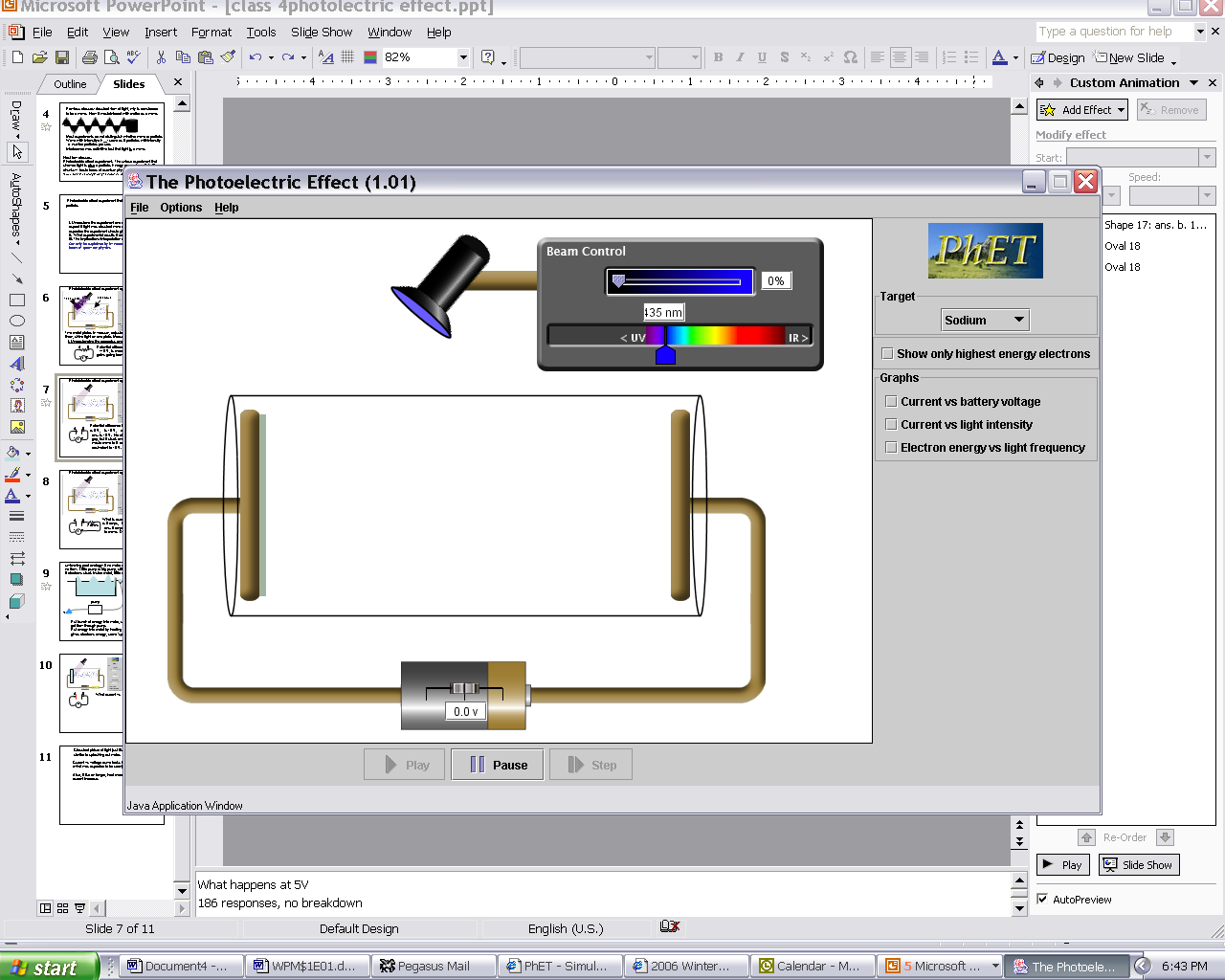 Current
B
Current
A
0  Voltage
0   Voltage
What is the current vs. battery voltage?
Current
Current
C
D
0  Voltage
0  Voltage
Hot plate.
A few electrons get enough energy to just barely “splash” out.
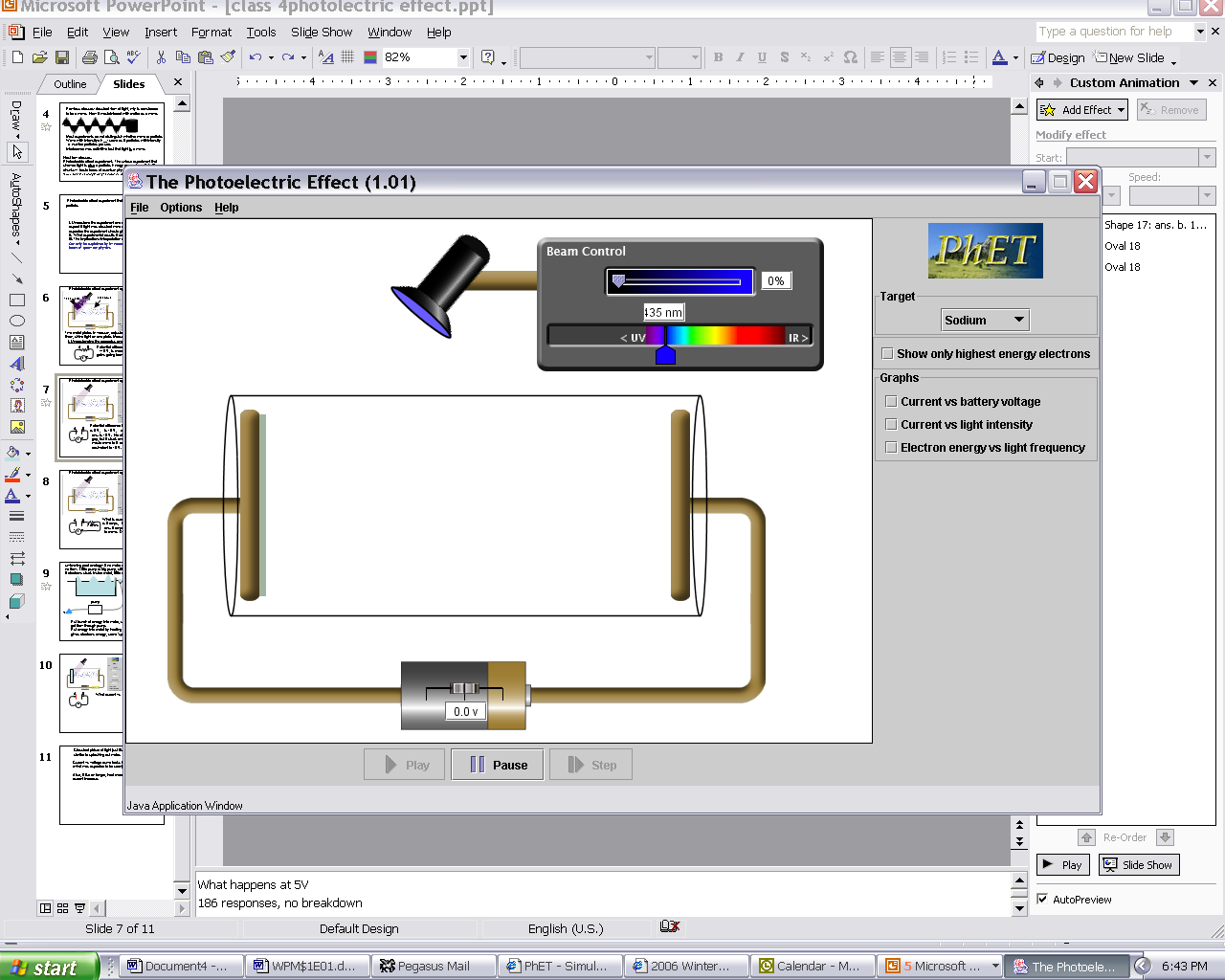 What’s happening here?
Each electron that pops out is accelerated and hits  the plate on the right side. 
BUT:   # of electrons  = constant
Here, electrons are repelled by neg. electrode
sec
So current is constant!
Current
not  I = V / R !!
0               Battery Voltage
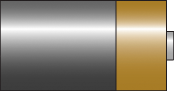 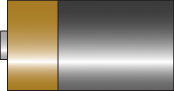 reverse V,
no electrons
flow.
Vacuum tube diode!
- early electronic device.
Vacuum tube diode
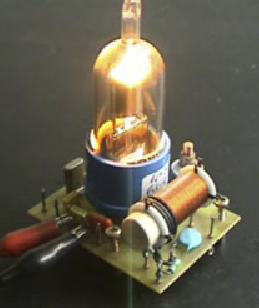 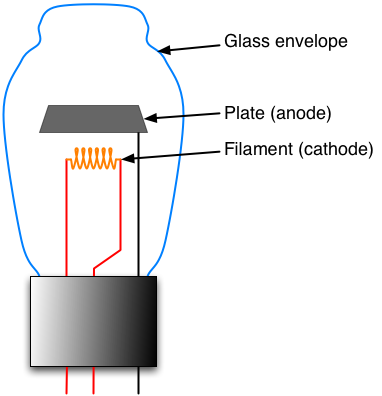 Current
voltage
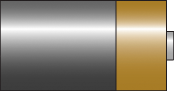 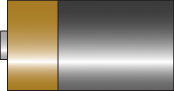 reverse V,
no electrons
flow.
Photolelectric effect experiment apparatus.
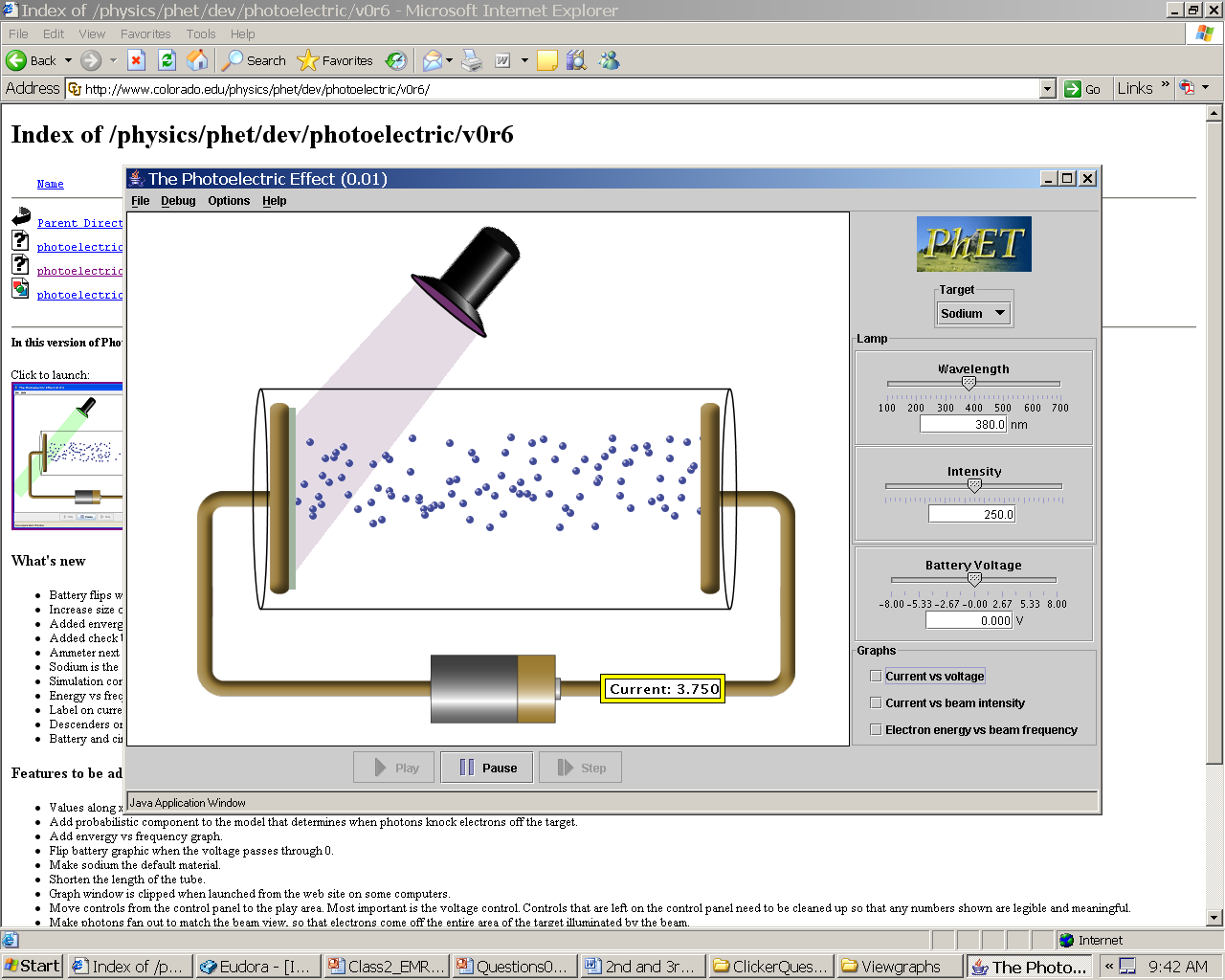 Electrons
Test metal
So if light is classical wave, predict that it puts energy into plate, heats up, get diode current voltage curve.
Also takes time to heat up.
Light on longer, heat more, e’s  
   out faster = more current.
Color (frequency) of light does not matter, only intensity.
Current
0  Voltage
[Speaker Notes: What happens at 5V
186 responses, no breakdown]
Recap for today.  We know:
I. How apparatus works.


II. What would expect to see from classical wave view:
    previous experiments like double slit interference, heating barrels, etc.
Current vs voltage step near zero then flat.
Color light does not matter, only intensity.

Takes time to heat up ⇒ current low and increases with time.
Increase intensity, increase current.
questions?
Current
III.  Do actual experiment, see if agrees with prediction. 
 I vs V (current vs. voltage)
 How does this depends on intensity and color of light?
0  Voltage
http://phet.colorado.edu/simulations/photoelectric/photoelectric.jnlp
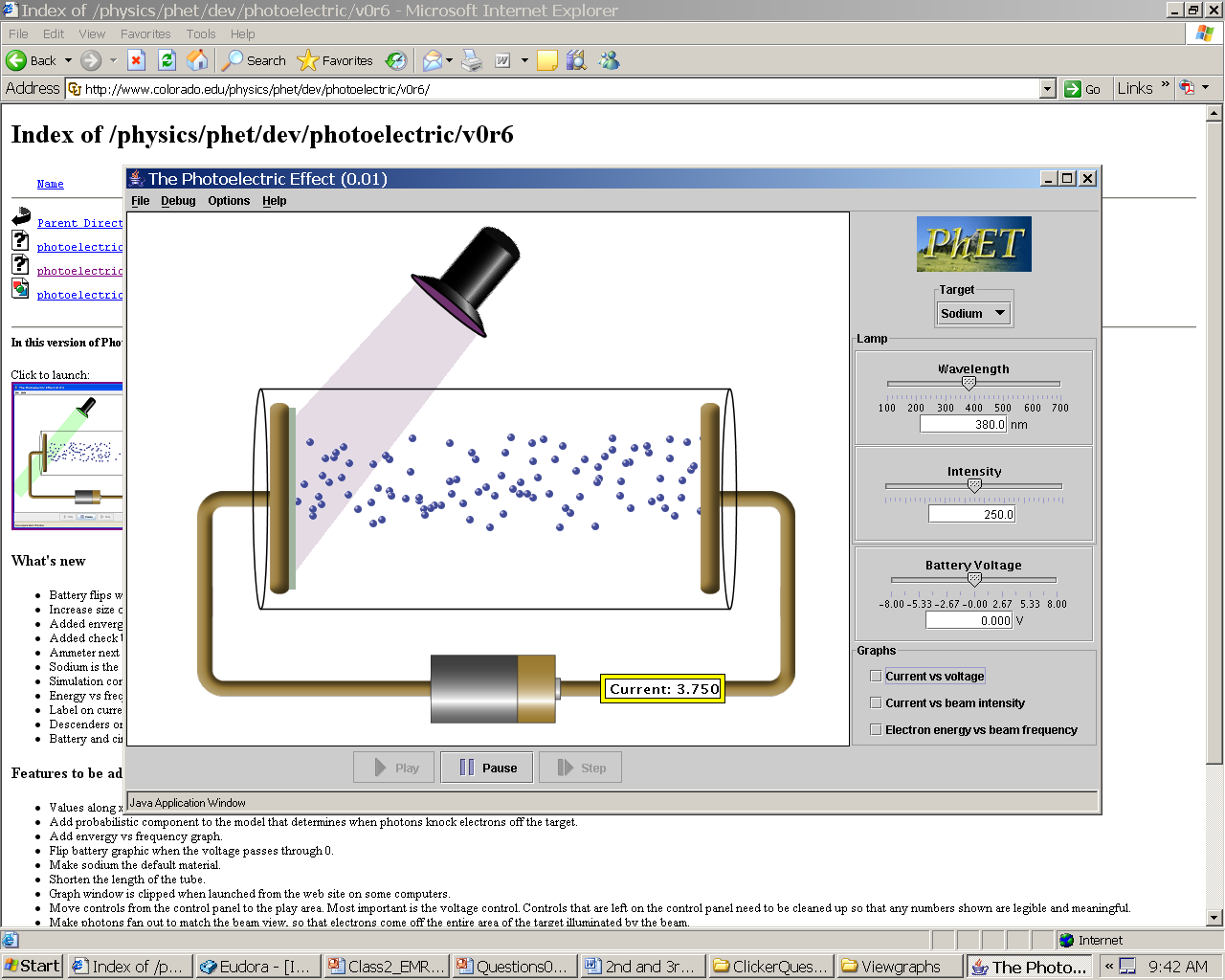 e’s
I
First experiment- I vs. V     high intensity, low intensity
Second experiment- I vs. V      two different colors
write down what happens
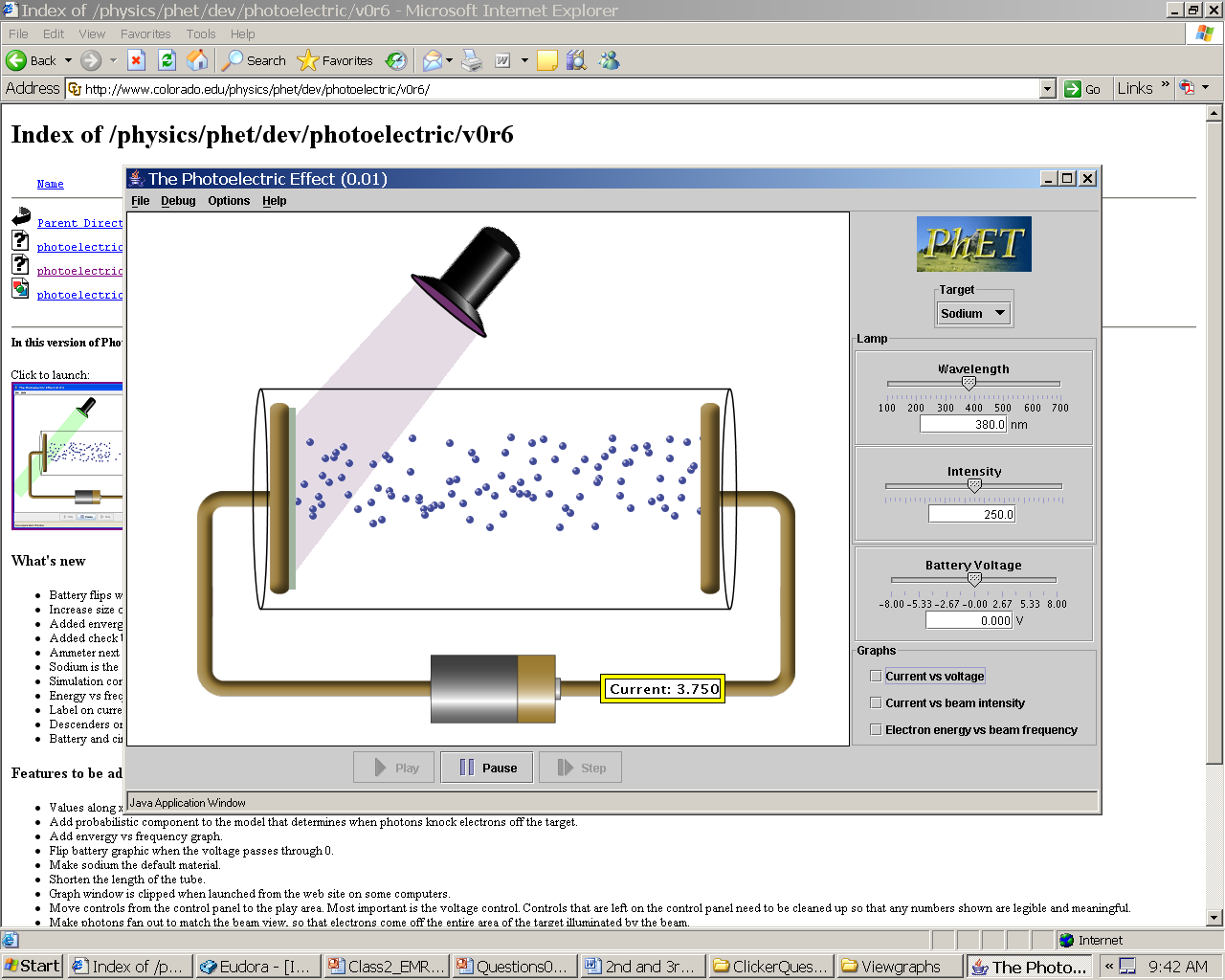 e’s
I
HIGH intensity
voltage to turn around
most energetic electron
“stopping potential”
I
0               Battery Voltage
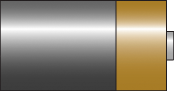 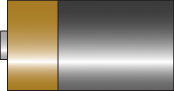 Which graph represents low and high intensity curves?
I
I
B
A
0  Batt. V
0  Batt. V
I
I
D
C
0  Batt. V
0  Batt. V
I
F
0  Batt. V
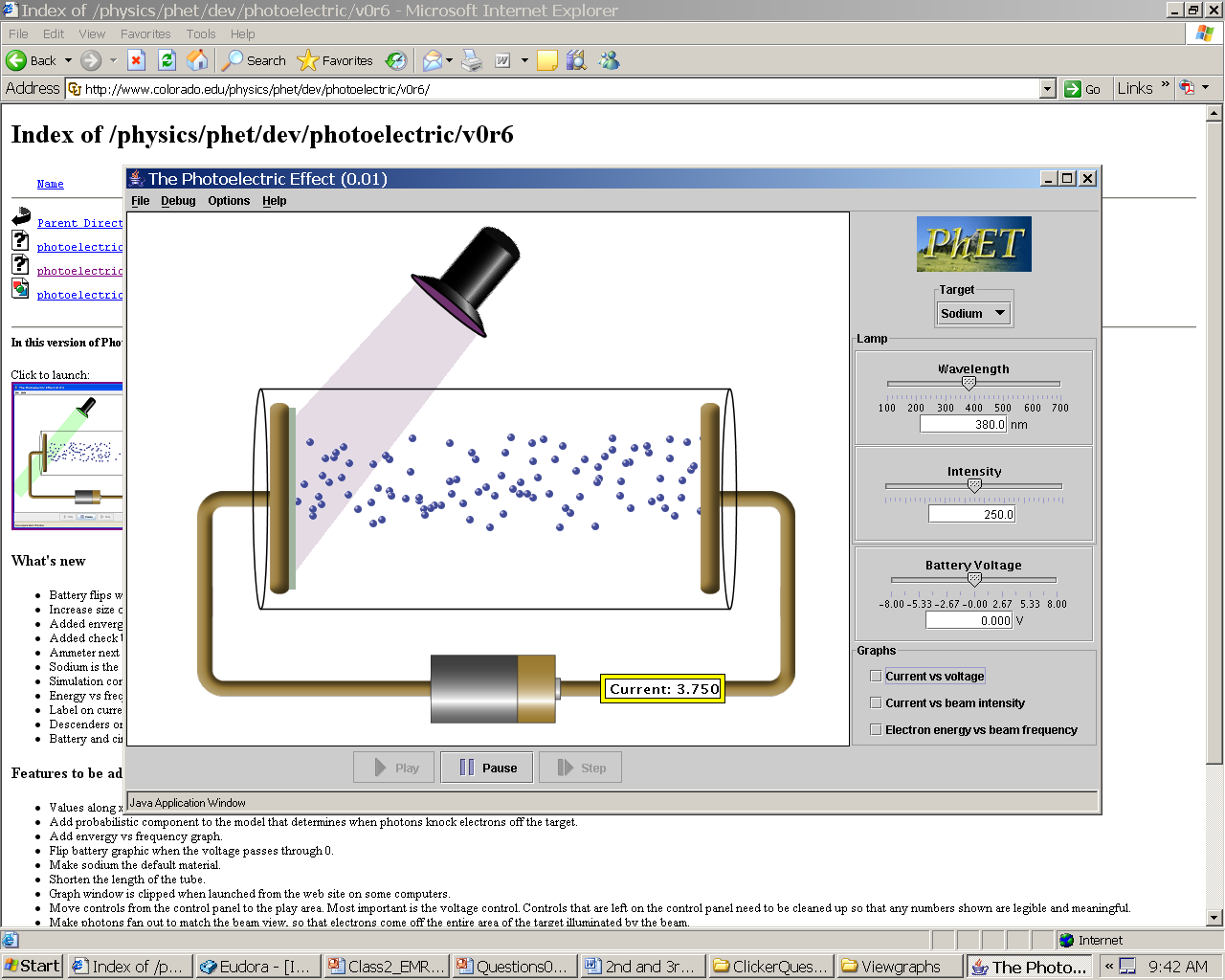 e’s
I
HIGH intensity
LOW intensity
Fewer electrons pop off metal 
Current decreases.
Current proportional to light intensity.
I
ans. B
0               Battery Voltage
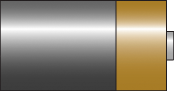 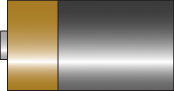 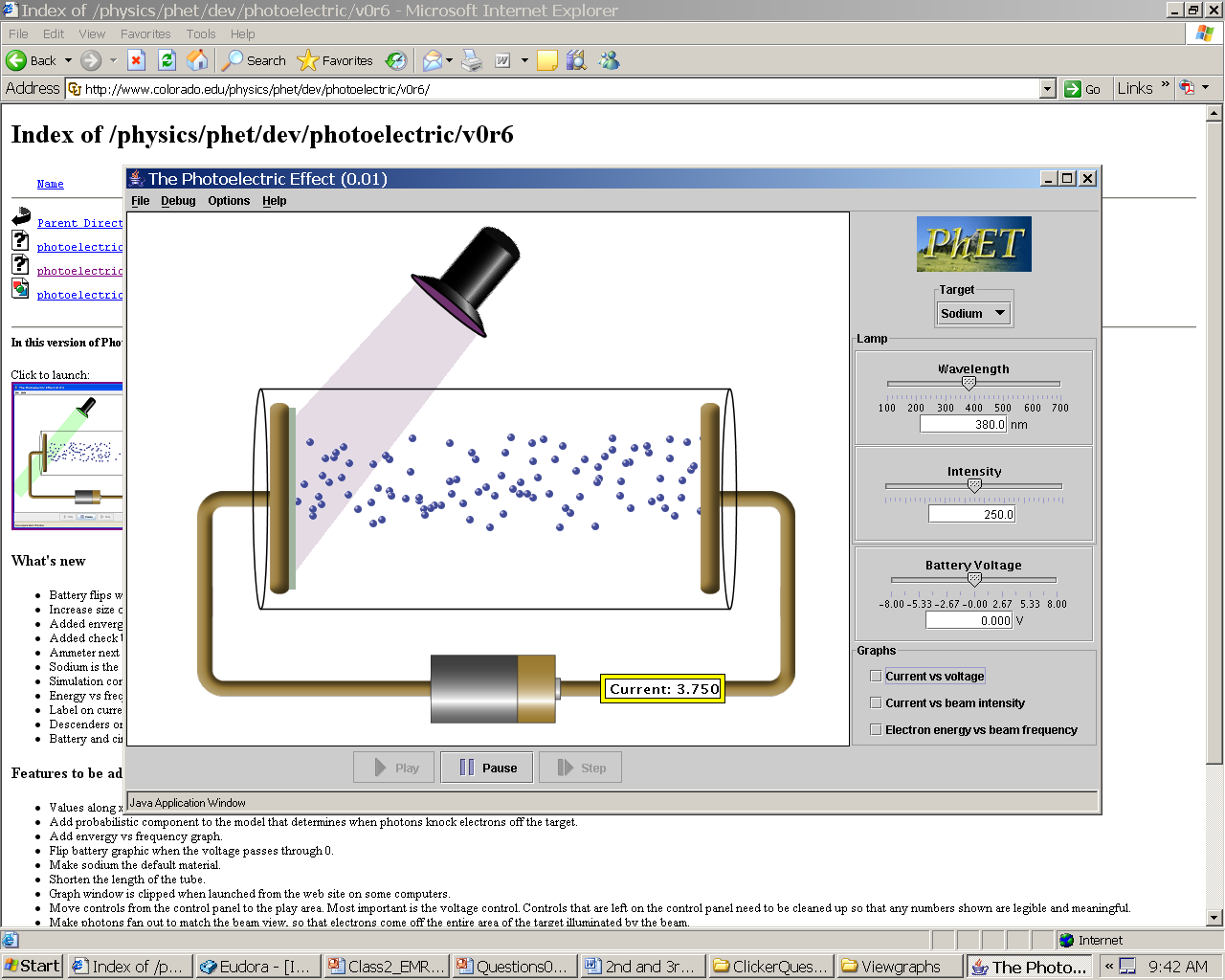 e’s
I
HIGH intensity
LOW intensity
Same KE electrons popping off metal. So same “stopping potential”.
I
0               Battery Voltage
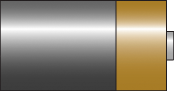 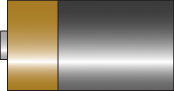 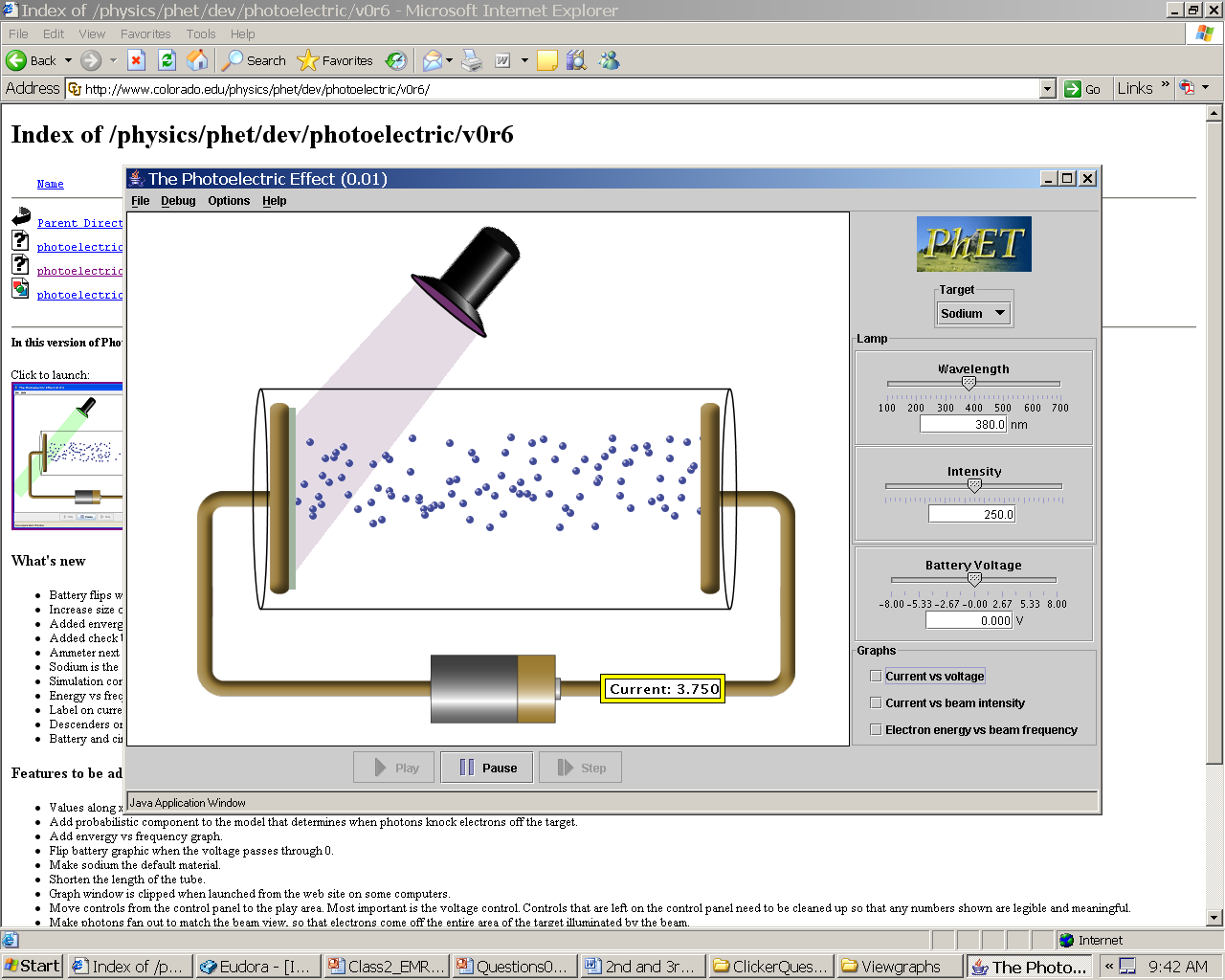 e’s
I
Initial KE
0                          Frequency of light
Predict what happens to the initial KE of the electrons as the frequency of light changes? (Light intensity is constant)
Predict shape of the graph
[Speaker Notes: Note what KE means (ask class: ke is speed?)
Have students make predictions on sheet.
look at sim for few different
colors, small forward V]
Initial KE
Initial KE
Initial KE
Initial KE
0           Frequency
0           Frequency
0           Frequency
0           Frequency
A
B
D
C
E. something different
[Speaker Notes: A: 31
B: 8
C: 23
D: 38
182 responses]
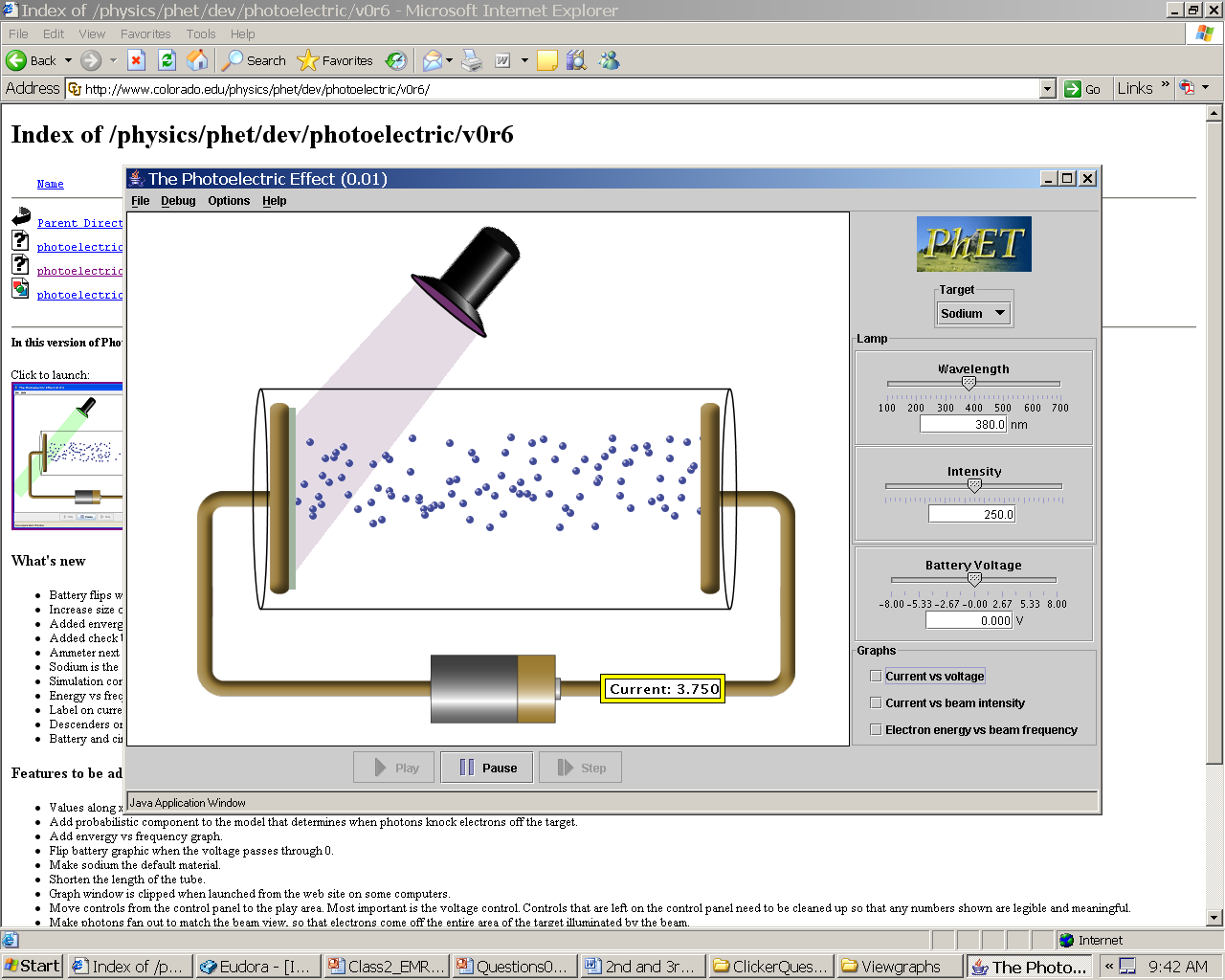 There is a minimum frequency below which the light cannot kick out electrons… 
even if wait a long time
e’s
I
As the frequency of light increases (shorter wavelength), the KE of electrons being popped off increases. 
(it is a linear relationship)
Correct answer is D.
Initial KE
What about different metals?
0     Frequency of light
I
high intensity
Initial KE
low intensity
0               Battery Voltage
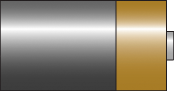 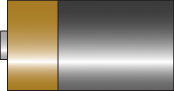 0     Frequency of light
Putting these together
How does stopping potential (Voltage) relate to KE (of electrons)
Precise relation in a minute:
Note: One is positive and relates to electrons (KE)
The other negative and what it takes to stop electrons
Summary of Phot. Electric experiment results.
(play with sim to check and thoroughly understand)


1. Current linearly proportional to intensity.

2. Current appears with no delay.

3. Electrons only emitted if frequency of light exceeds a threshold. (same as “if wavelength short enough”).

4. Maximum energy that electrons come off with increases linearly with frequency (=c/wavelength).
    (Max. energy = -stopping potential)

5. Threshold frequency depends on type of metal.
http://phet.colorado.edu/simulations/photoelectric/photoelectric.jnlp
how do these compare with classical wave predictions?
Classical wave predictions vs.  experimental observations 

 Increase intensity, increase current.
experiment matches

 Current vs voltage step near zero then flat.
(flat part matches, but experiment has tail of energetic electrons, energy of which depends on frequency)

 Frequency does not matter, only intensity.
experiment shows strong dependence on frequency

Takes time to heat up ⇒ current low and increases with time.
experiment: electrons come out immediately, no time delay to heat up
Summary of what we know so far: 
If light can kick out electron, then even smallest intensities of that light will continue to kick out electrons. KE of electrons does not depend on intensity.   
	
2. Lower frequencies of light means lower initial KE of electrons
   & KE changes linearly with frequency.  
	
3. Is minimum frequency below which light won’t kick out electrons.
(Einstein) Need “photon” picture of light to explain observations:
- Light comes in chunks (“particle-like”) of energy (“photon”)
- a photon interacts only with single electron 
- Photon energy depends on frequency of light, … 
for lower frequencies, photon energy not enough to free an electron
Kicker analogy: a ball in a pit
and harder than red kicker 
always kicks.
Light like a Kicker… 
Puts in energy.  All concentrated
on one ball/electron.
Blue kicker always kicks the same,
Ball emerges with:
KE = kick energy - mgh
mgh = energy needed to 
make it up hill and out.
mgh for highest electron
analogous to work function.
Kick energy. Top ones
get out, bottom don’t.
Harder kick (shorter
wavelength light),
 more get out.
electrons
metal
[Speaker Notes: show photon view
On sim…]
Kicker analogy: a ball in a pit
h
h
sodium- easy to kick out
small work function Φ = shallow pit
platinum, hard to kick out
large work function Φ = deep pit
Light like a Kicker… 
Puts in energy.  All concentrated
on one ball/electron.
Blue kicker always kicks the same,
and harder than red kicker 
always kicks.
Ball emerges with:
KE = kick energy - mgh
energy needed to get most
energetic electron out of pit
(“work function”)
If photon has enough energy, electron emerges with:
KE = photon energy – work function
energy needed to kick
highest electron out of metal. 
“WORK FUNCTION” (Φ)
Photon…  
Puts in kick of energy
Each photon has:  Energy =h f = Planks constant * Frequency 
	(Energy in Joules)   			 (Energy in eV) 
E=hf=(6.626*10-34 J-s)*(f s-1) 	E=hf= (4.14*10-15 eV-s)*(f s-1)
E=hc/λ = (1.99*10-25 J-m)/(λ m)	E= hc/λ = (1240 eV-nm)/(λ nm)
Initial KE of electron  	= Ephoton  -   energy needed to kick   
     as it comes out of metal	                    electron out of metal
Depends on type of metal.
Typical energies
Photon Energies:
Each photon has:  Energy =h f = Planks constant * Frequency 
	(Energy in Joules)   			 (Energy in eV) 
E=hf=(6.626*10-34 J-s)*(f s-1) 	E=hf= (4.14*10-15 eV-s)*(f s-1)
E=hc/λ = (1.99*10-25 J-m)/(λ m)	E= hc/λ = (1240 eV-nm)/(λ nm)
Red Photon: 650 nm
Ephoton = 1240 eV-nm = 1.91 eV
	       650 nm
Work functions of metals (in eV):
KE300
V
A photon at 300 nm will kick out an electron with an amount of kinetic energy, KE300.  If the wavelength is halved and it hits an electron in the metal with same energy as the previous electron, the energy of the electron coming out is… 
a. less than ½  KE300.
b. ½  KE300
c. =  KE300
d. 2 x KE300
e. more than 2 x KE300
(remember hill analogy, draw pictures to reason out answer,
don’t just pick answer without careful reasoning)
KE300
V
CQ: A photon at 300 nm will kick out an electron with an amount of kinetic energy, KE300.  If the wavelength is halved and it hits an electron in the metal with same energy as the previous electron, the energy of the electron coming out is 
e. more than 2 x KE300
KE = photon energy-energy to get out
      = hf – energy to get out
if λ is ½ then, f twice as big, Ephot =2hf300

New   KEnew= 2hf300- energy to get out

Old   KE300 =hf300- energy to get out

so  KEnew is more than twice as big.
hf150
Energy
hf300
KE300
Photoelectric effect experiment: Apply Conservation of Energy
Energy in =   Energy out
Energy of photon   = 	energy needed to kick  +  Initial KE of electron   			electron out of metal 		as exits metal
Loosely stuck electron, takes least energy to kick out
work function (Φ) = energy needed to kick
	      most energetic e- out of metal
Electron Potential 
Energy
Outside 
metal
Warning!! This is not deeper in metal
It is more tightly bound!
Inside 
metal
Tightly stuck, needs more energy to escape
Apply Conservation of Energy.
Energy in =   Energy out
Energy of photon   = 	energy needed to kick  +  Initial KE of electron   			electron out of metal 		as exits metal
What happens if send in bunch of blue photons?
Ephoton
work function (Φ)
Electron Potential 
Energy
Outside 
metal
Photon gives electron 
“kick of energy”.
Inside 
metal
Electrons have equal chance of absorbing photon:
 Max KE of electrons = photon energy - Φ
 Min KE = 0 
 Some electrons, not enough energy to pop-out, energy into heat.
Electrons over large range of energy have equal chance of absorbing photons.
Ephot
Ephot
Electron potential 
energy
work function Φ
Inside
metal
You initially have blue light shining on metal. If you change the frequency to violet light (at same # of photons per second), what happens to the number of electrons coming out?
a. fewer electrons kicked out
b. same # of electrons
c. more electrons kicked out
d. not enough information
KE300
V
Shine in light of 300 nm. The most energetic electrons come out with kinetic energy, KE300. A voltage diff of 1.8 V is required to stop these electrons. What is the work function Φ for this plate? (e.g. the minimum amount of energy needed to kick electron out of metal?) 
					
a. 1.2 eV
b. 2.9 eV
c. 6.4 eV
d. 11.3 eV
e. none of the above
KE300
V
Shine in light of 300 nm,  most energetic electrons come out with kinetic energy, KE300. A voltage diff of 1.8 V is required to stop these electrons. What is the work function Φ for this plate? (e.g. the minimum amount of energy needed to kick e- out of metal?)
Energy is conserved so:
the energy at the start (Ephot) = energy at end
Ephot= energy of the electron + energy to escape metal 

  so	Φ= Ephot - electron energy  
	but electron energy = e x 1.8V = 1.8 eV, and
	Ephot = 1240 eV nm/300 nm = 4.1 eV.  
	
So Φ = 4.1eV - 1.8 eV = 2.3 eV
a. 1.2 eV
b. 2.9 eV
c. 6.4 eV
d. 11.3 eV
e. none
glass vacuum enclosure
electron
amplifier, 
gives pulse of current for each photoelectron
big voltage
current
current
B
B
1
1
2
2
3
3
4
4
5
5
Time (
Time (
millisec
millisec
)
)
Photomultiplier tubes- application of photoelectric effect
most sensitive way to detect visible light, see single photons
    (eye is incredibly good, can see a few photons)
What would be the best 
choice of these materials to 
make this out of?
a. Platinum       Φ = 6.35 eV
b. Magnesium       = 3.68 eV
c. Nickel                = 5.01 eV   
d. lead                   = 4.14 eV   
e. Sodium              = 2.28 eV
Photomultiplier tubes- application of photoelectric effect
most sensitive way to detect visible light, see single photons
    (eye is incredibly good, can see a few photons)
glass vacuum enclosure
What would be the best 
choice of these materials to 
make this out of?
a. Platinum       Φ = 6.35 eV
b. Magnesium       = 3.68 eV
c. Nickel                = 5.01 eV   
d. lead                   = 4.14 eV   
e. Sodium              = 2.28 eV
electron
amplifier, 
gives pulse of current for each photoelectron
big voltage
e. sodium. 2.28 eV
lower work function means
most visible light (<544 nm) will be
detected.  Enough energy to eject electrons.